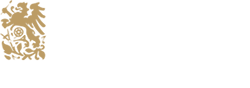 James M. Langley
President , Langley Innovations
May 23, 2023
Rethinking Who Qualifies As a Prospect
Update
Fastest growing part of my business
Training deans
Content generation, major gift worthy ideas
Narrative form
Steinway pianos – the story of single Steinway
Initiatives not items
Show don’t tell
Rethinking “Prospects”
Trend in recent years
Smaller portfolios 
75 or fewer 
Rationale:  Focus on fewer leads to higher rate of closer
Neuroscience, the myth of multi-tasking, the more things we try to do, the more poorly we do each thing
Rethinking “Prospects”
But even smaller portfolios can have ill-chosen prospects, supposed viability based on too much wishful thinking
Fewer to focus on but closure rate is still dependent on:
Philanthropic history
Level of satisfaction
Frequency and recency of interactions
Little or none is a none starter
Alignment of interests
Rethinking “Prospects”
Need to be smarter, more strategic about how we populate portfolios
Not just predictive criteria, ratings systems, a good starting point but…
Need to think about top prospects as those who are most likely to give in the next 6 to 12 months
Reverse engineer using behaviors of those who have given in the last 6 to 12 months
Rethinking “Prospects”
Best prospects
Have experienced what you do well in recent months
Have revealed or you have discovered a pronounced philanthropic interest that corresponds to one of your funding aspirations
That alignment has been tested
Have responded to an interview or survey
If not, unlikely to close in 6 months, so use the next six months to achieve these goals
Rethinking “Prospects”
Your best prospects are current donors
Satisfied major gift donors
Loyal donors of 10 years or more
Current estate donors – already made commitment
Therefore, the next best step is a stewardship interview
Example: “Georgetown Tomorrow” dinners
Rethinking “Prospects”
Stewardship interview (by whom?)
Relationship to institution, not just giving experience
Direction of institution
Is it strongly representative of your interests?
Has your voice been heard?
Do you feel valued?
Do you feel well informed about the impact of your giving?
If a volunteer, has your talent been put to good use?
What can we learn from your other giving experiences?
Rethinking “Prospects”
Survey
Georgetown Student Discovery – over 500 self-identified as major gift donors, “never been asked”
Anyone who responds to a survey has a higher chance of giving, whether their response is positive or negative
Rethinking “Prospects”
Survey 
Completed in 15 minutes
“Other comments” – dozens give another 15 minutes to make thoughtful comments and share frustrations 
The follow up and pathways are so clear
Rethinking “Prospects”
Back to your portfolio
At least 80% current donor
Frequency and recency of interactions
If low, work on getting them to cross the threshold 
Stewardship interview (stewardship office, advisory board, volunteers, others working for your organization outside of advancement)
If they respond, follow their lead
If they decline, it’s a good sign
Rethinking “Prospects”
Your portfolio
Survey more speculative prospects
3rd party, independent platform 
Very cost effective
Rethinking “Prospects”
Ask permission to test idea, invite candid reaction
Keep reordering portfolio, depending on their response
Effective portfolio management is never static
Probe, listen, respond, refine
Inform powers that be who your best prospect are based on responses
Most predictive criteria based on what you’ve learned
Share, see who cares, go from there
Rethinking ”Prospects”
Thank you

Questions